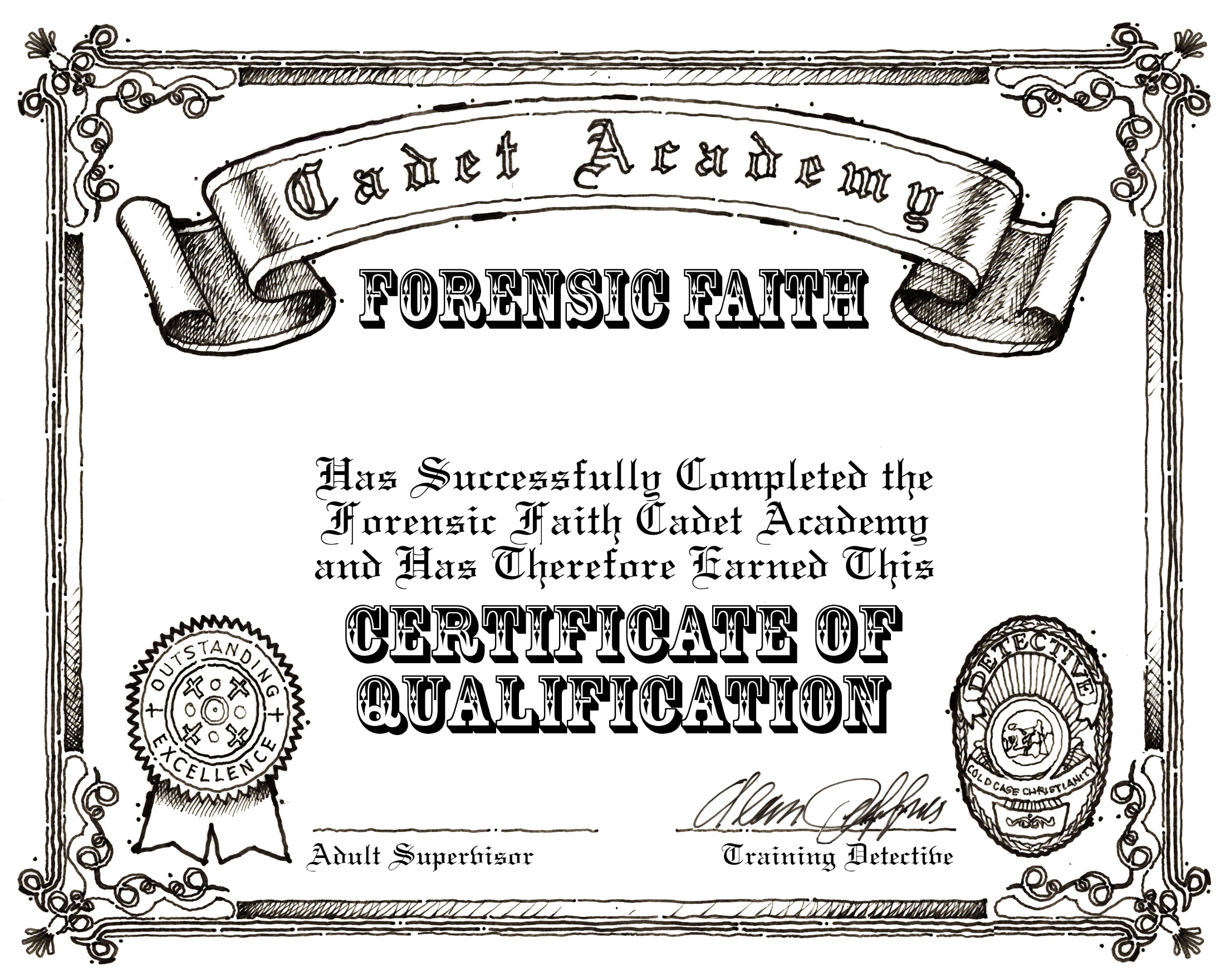 Insert Student’s Name Here
with Distinction (or Great Distinction)
[Speaker Notes: Adult Supervisors: 

Type in your student’s name, replacing “Insert Student’s Name Here”

If your student read Cold-Case Christianity for Kids and answered the questions in the CSI Assignment boxes, edit the “with Distinction (or Great Distinction)” line to read: with Distinction

If your student read Cold-Case Christianity for Kids, printed the fill-in sheets and activities, completed them and assembled them into an Academy Notebook, edit the “with Distinction (or Great Distinction)” line to read: with Great Distinction

Print the edited certificate]